Что такое природа
Окружающий мир
1 класс
Что такое природа?
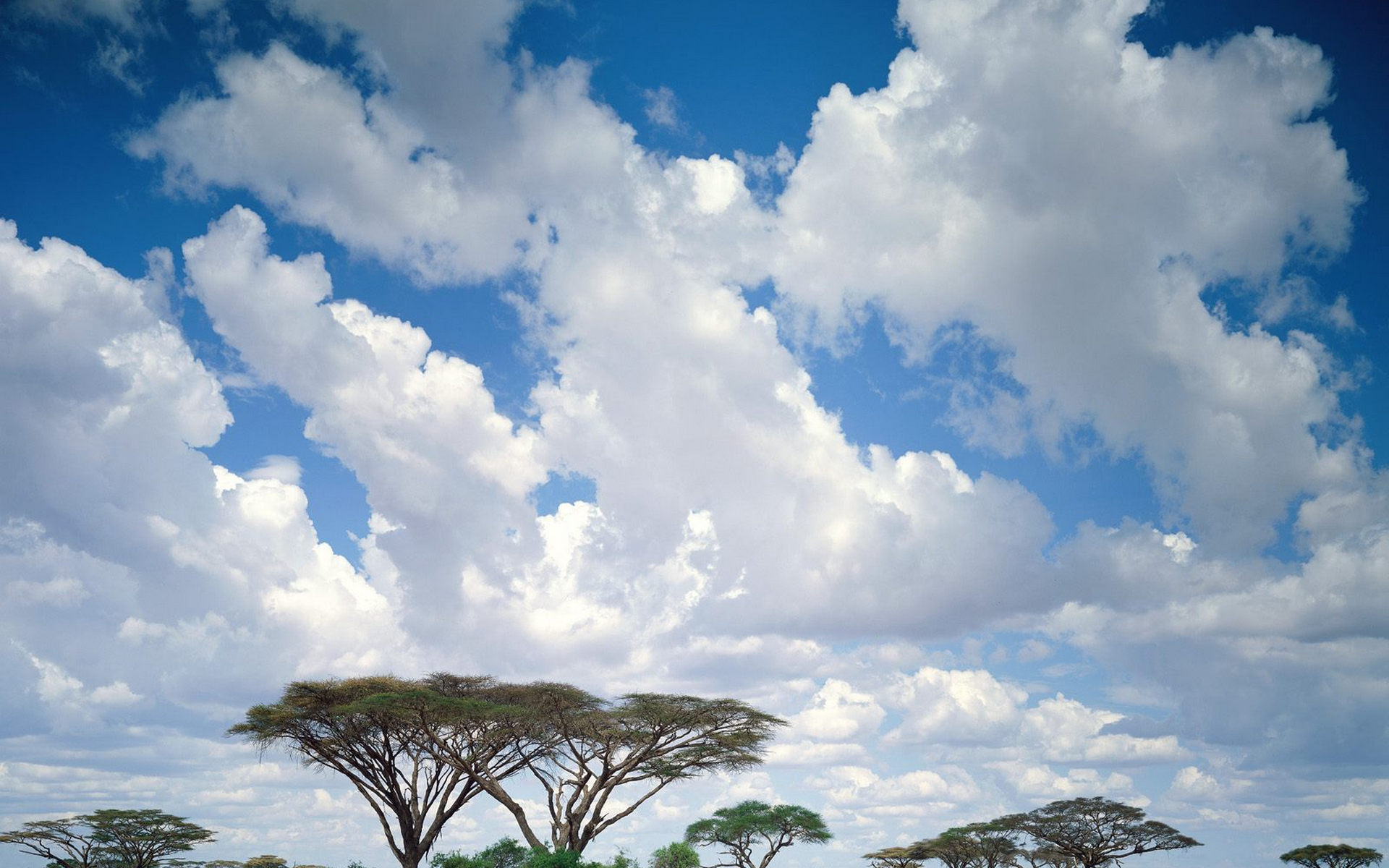 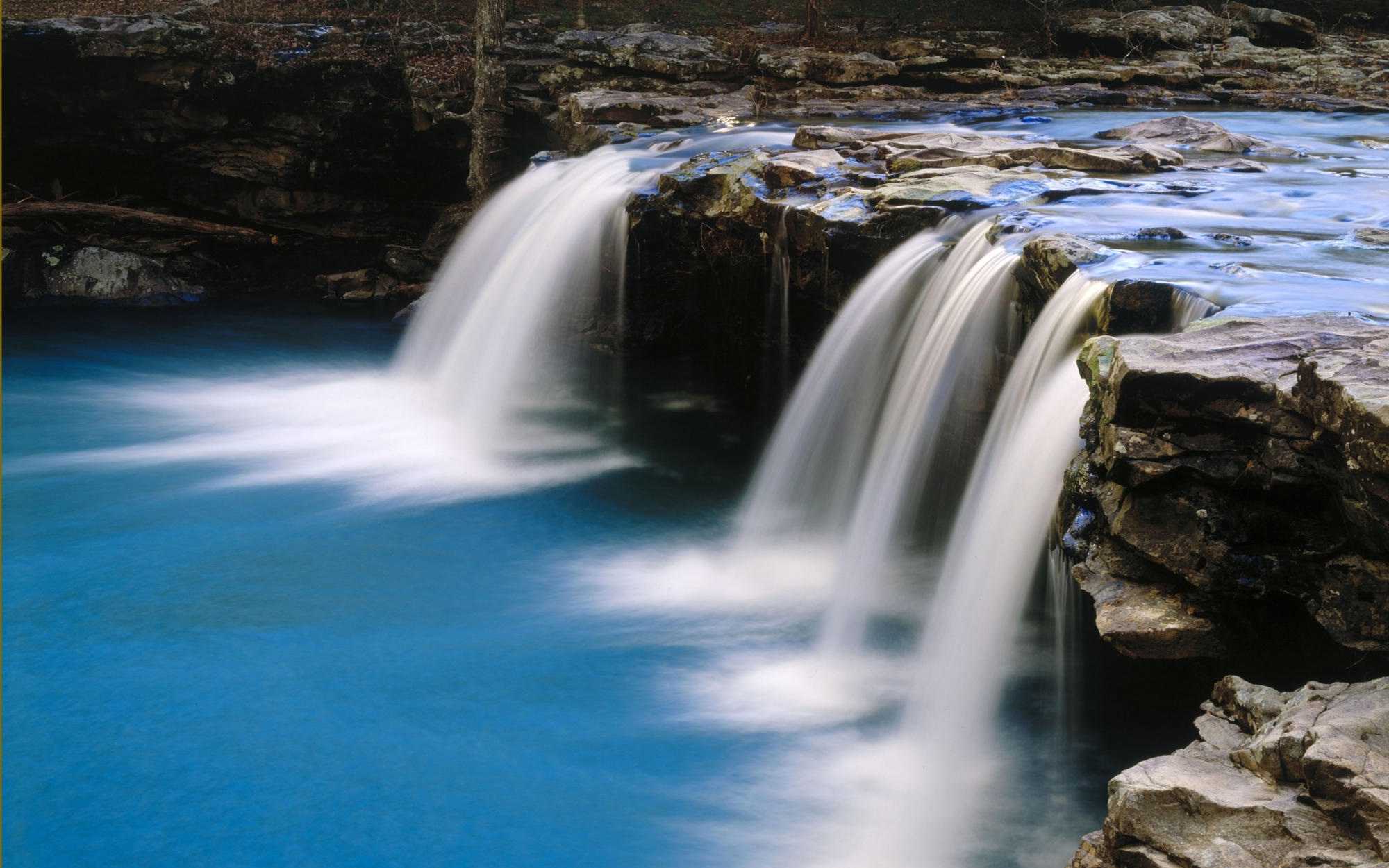 Природа живая
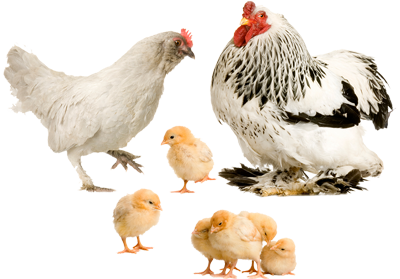 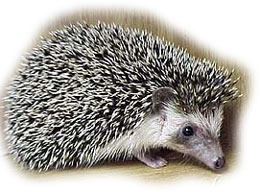 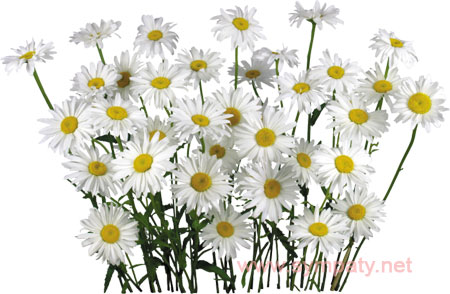 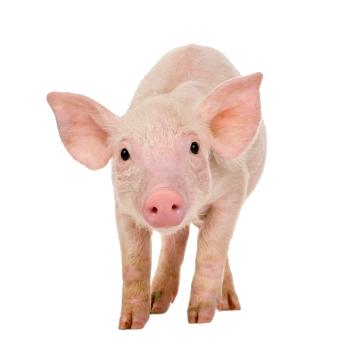 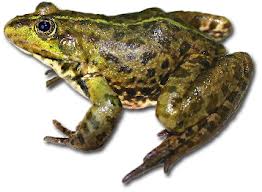 Природа неживая
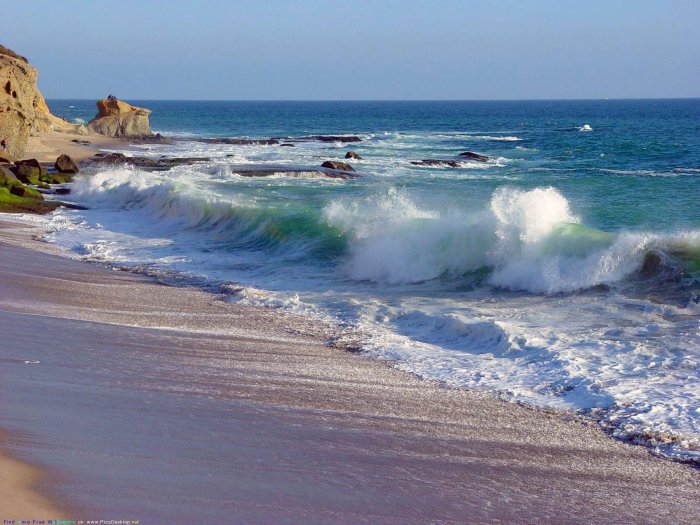 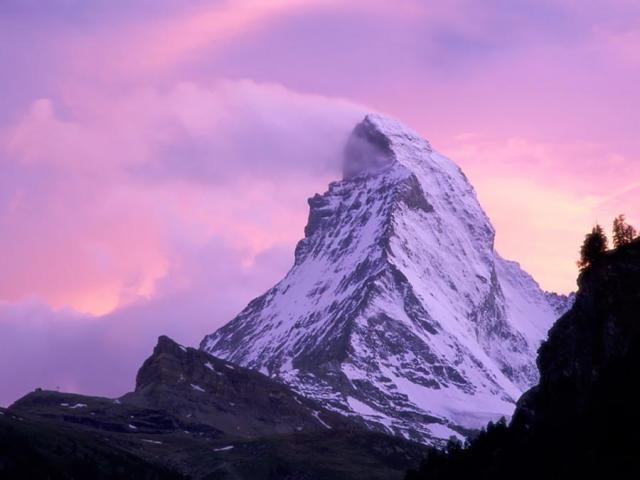 Всё что создано руками человека не природа!
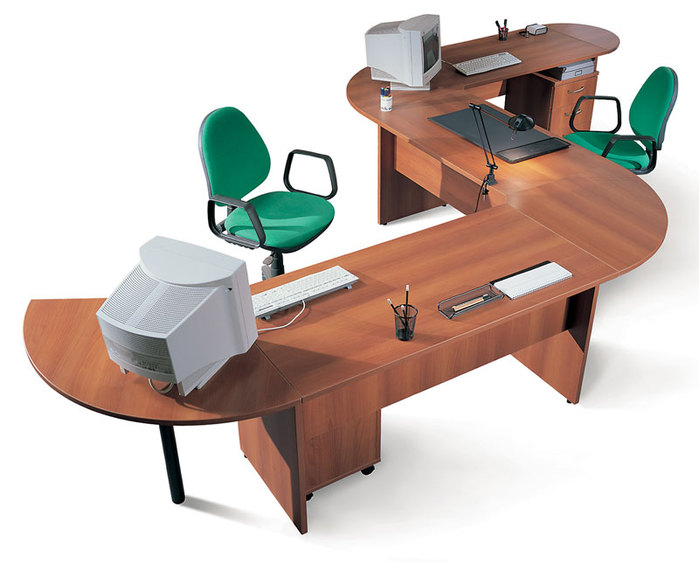 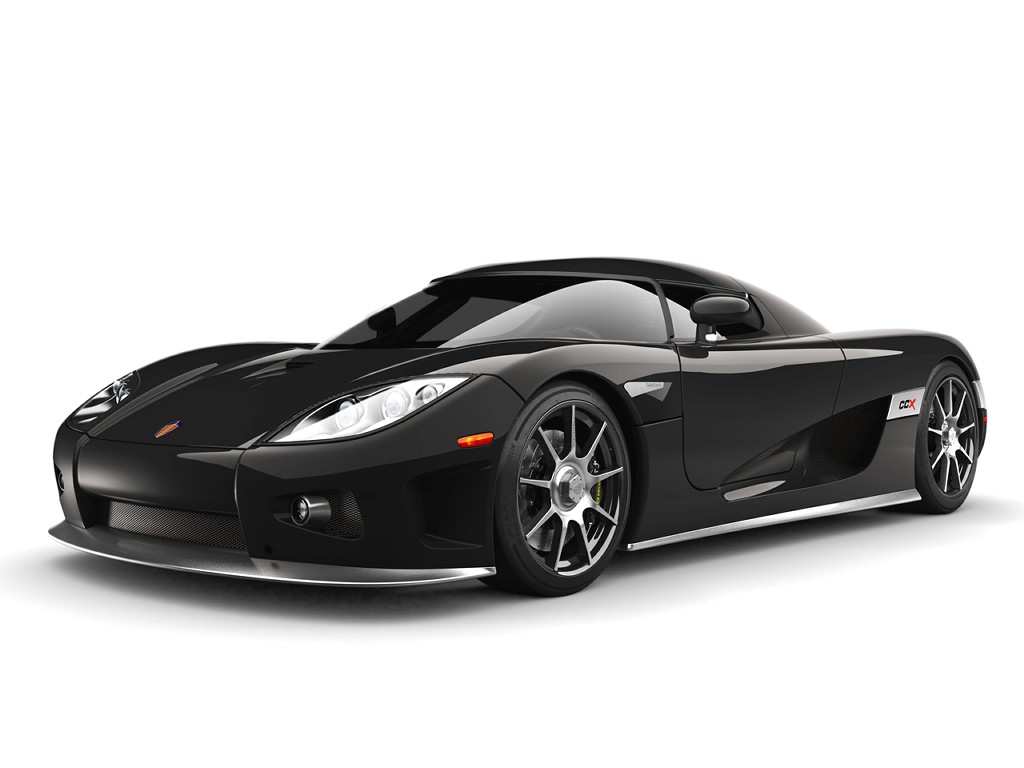 Человек - часть природы